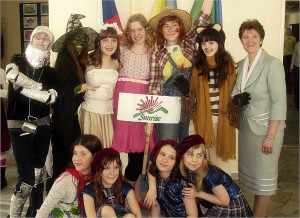 SunRise 
Theatre Studio
School 43
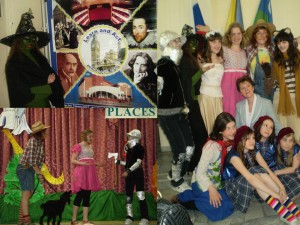 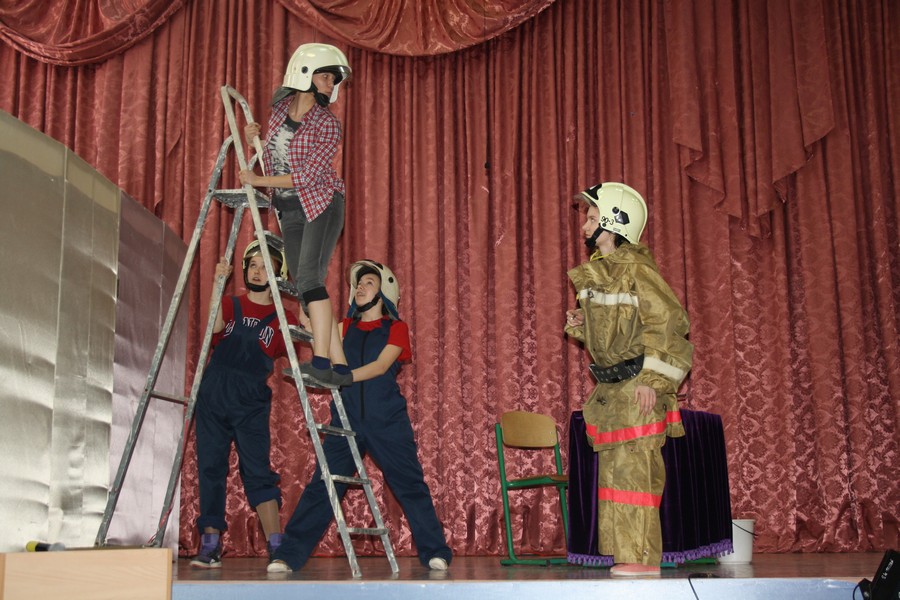 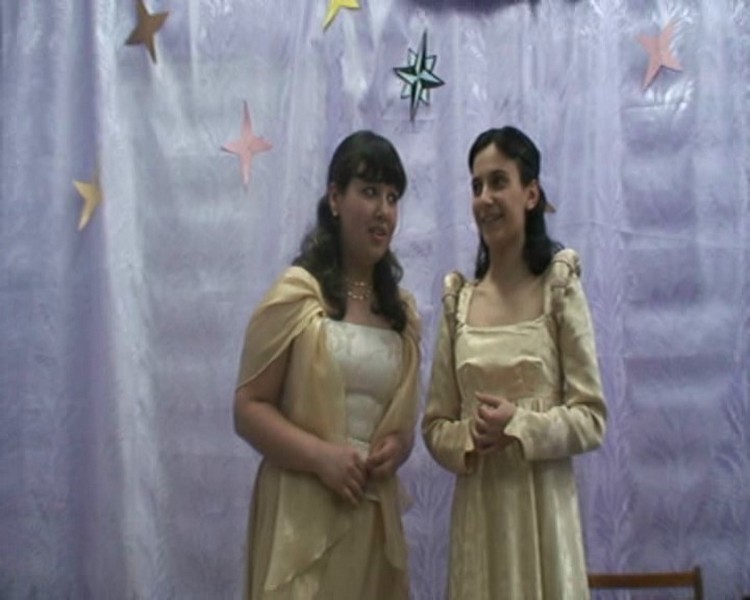 If
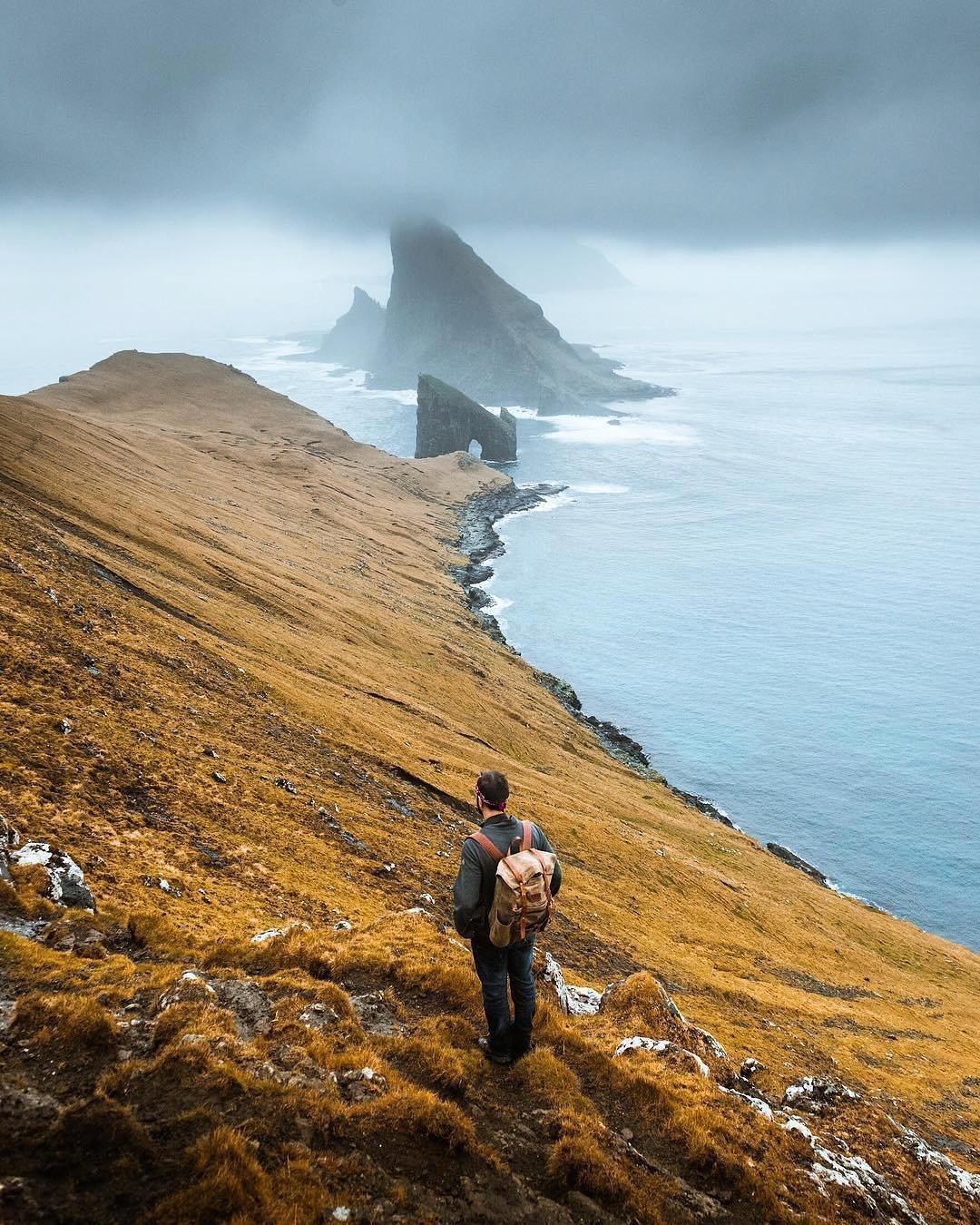 Rudyard Kipling
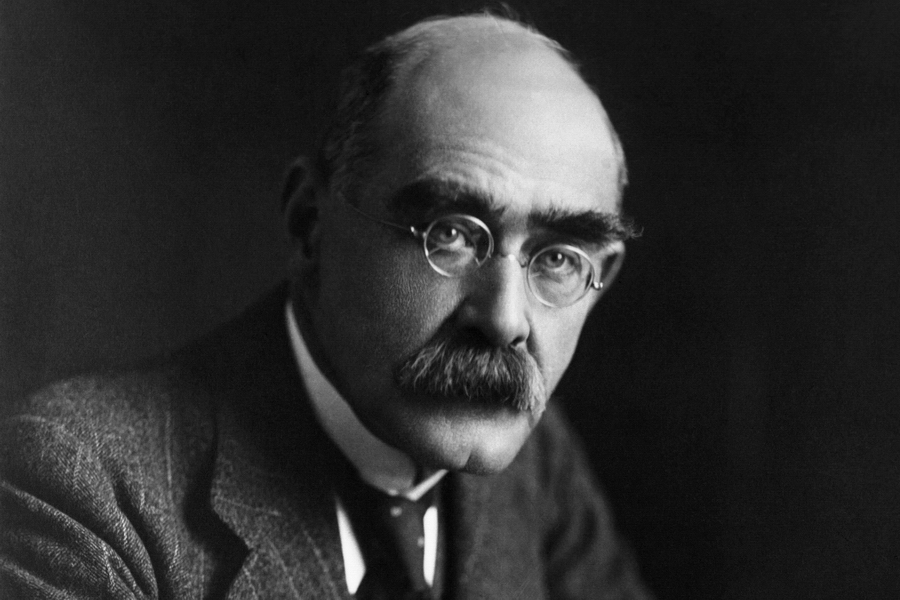 Rudyard Kipling
If
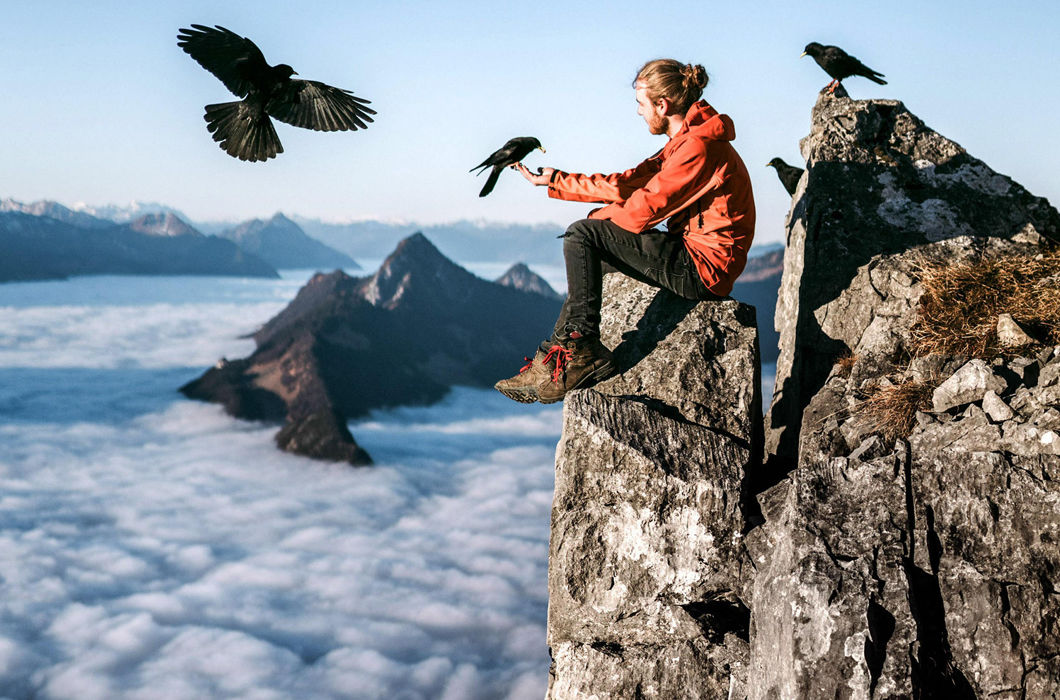 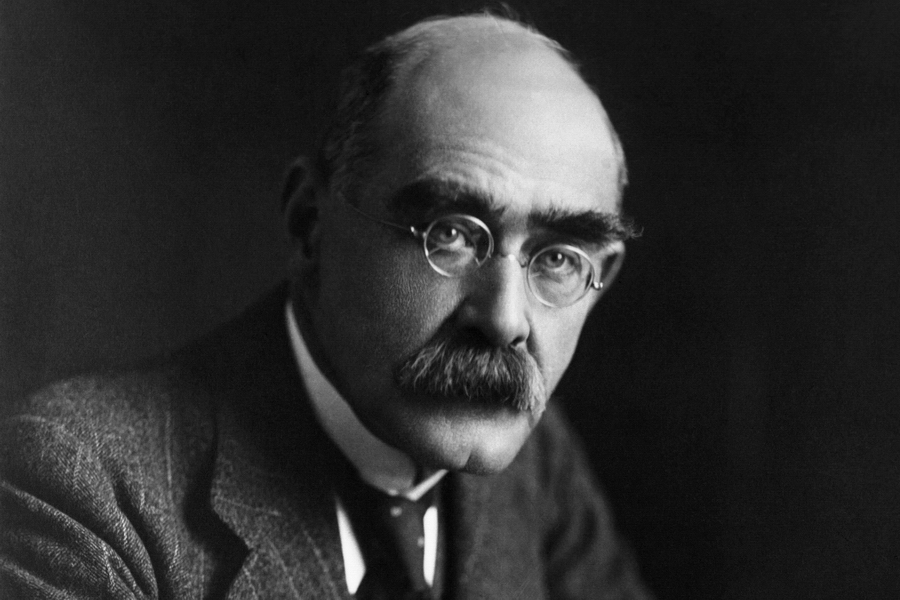 Если
Самуил Маршак
W. Shakespeare
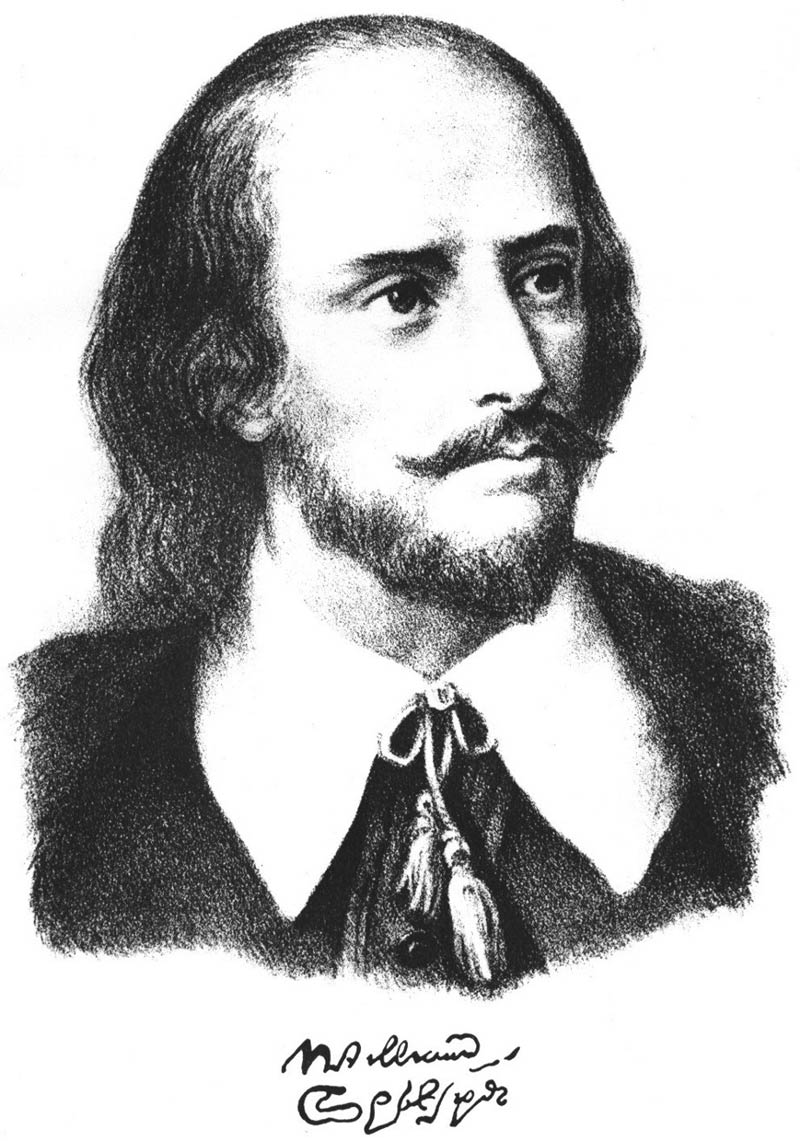 “ALL THEWORLD’S 
     A STAGE…”
455 years since birth
“AS YOU LIKE IT”
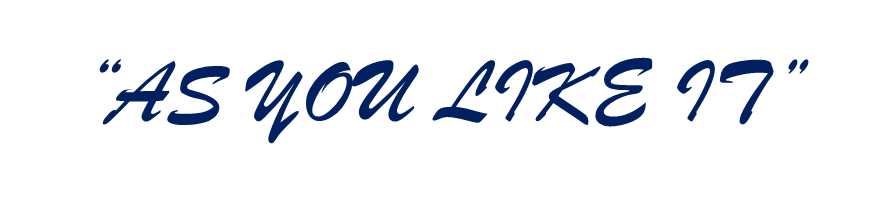 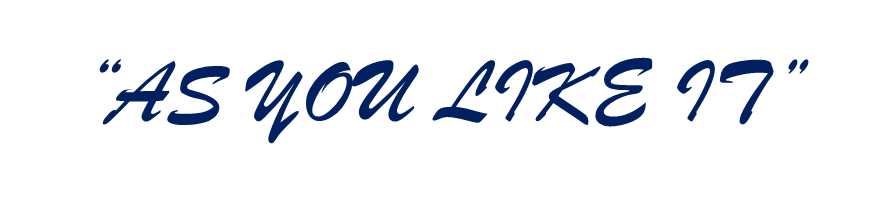 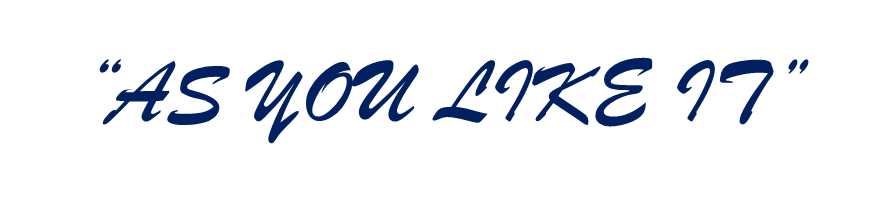 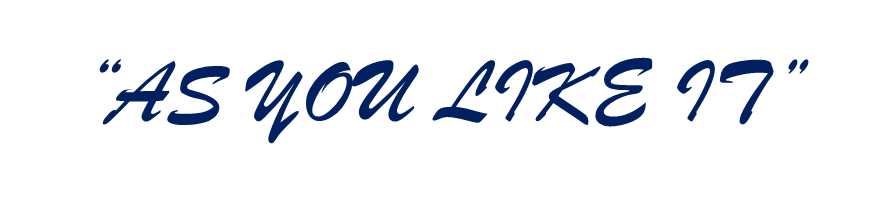 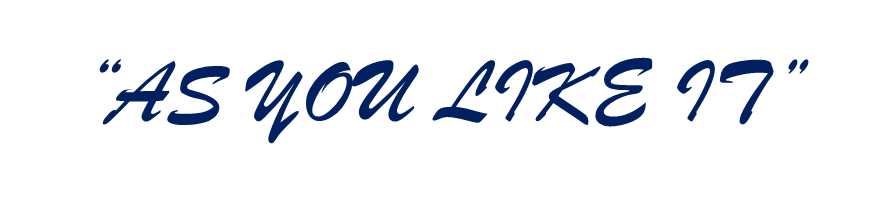 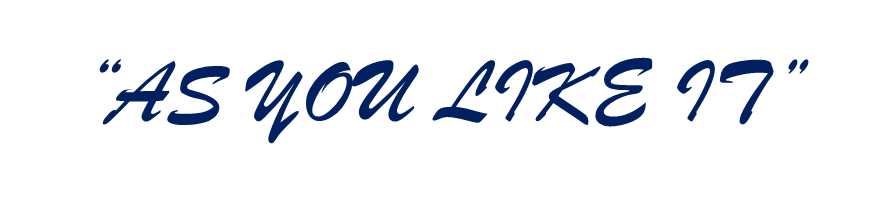 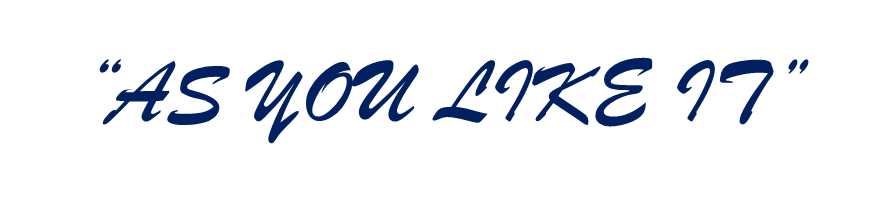 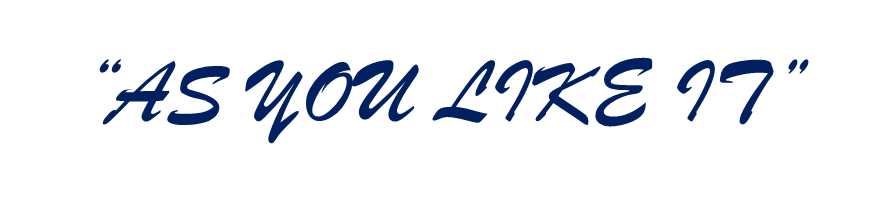 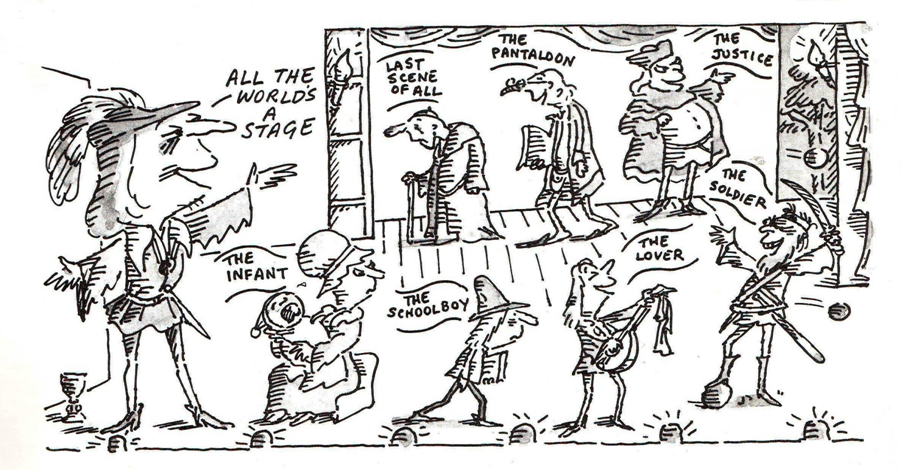 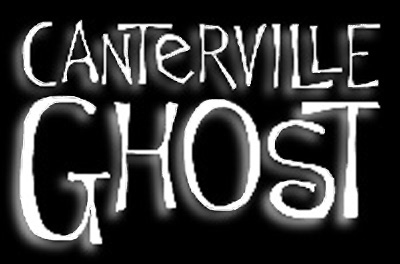 SunRise Theatre Studio
Oscar Wilde
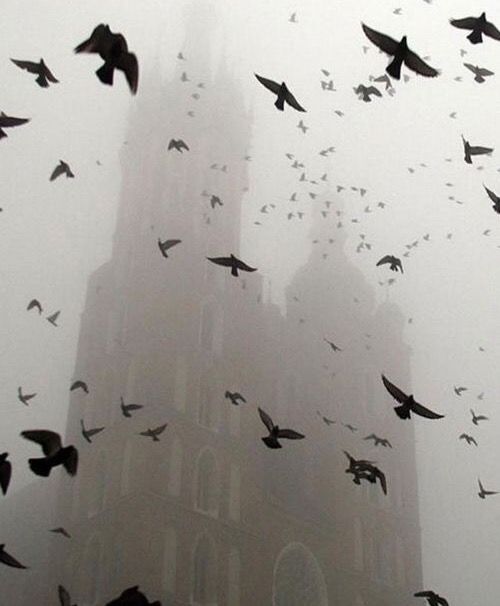 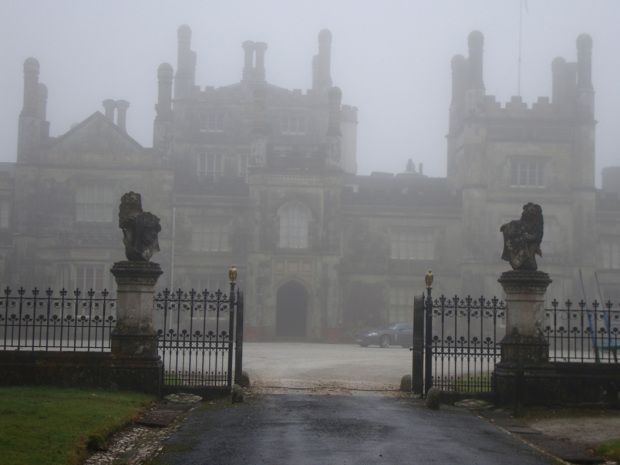 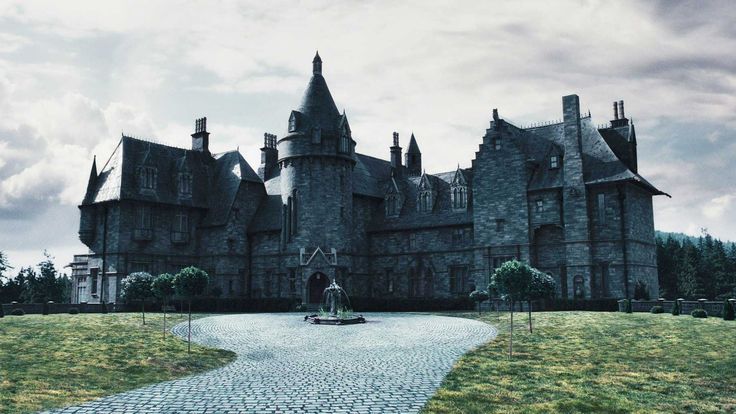 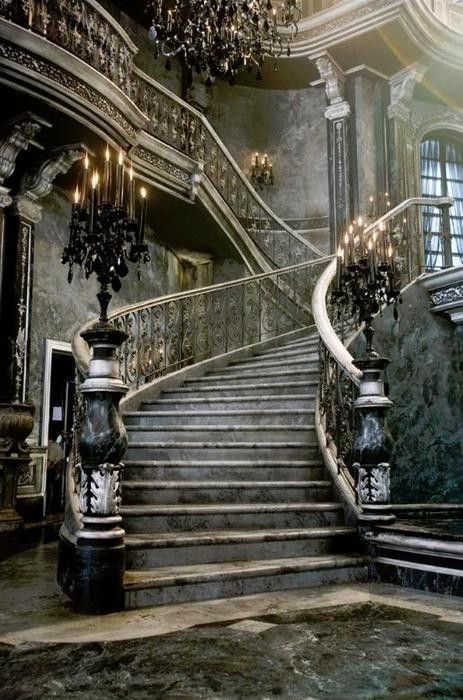 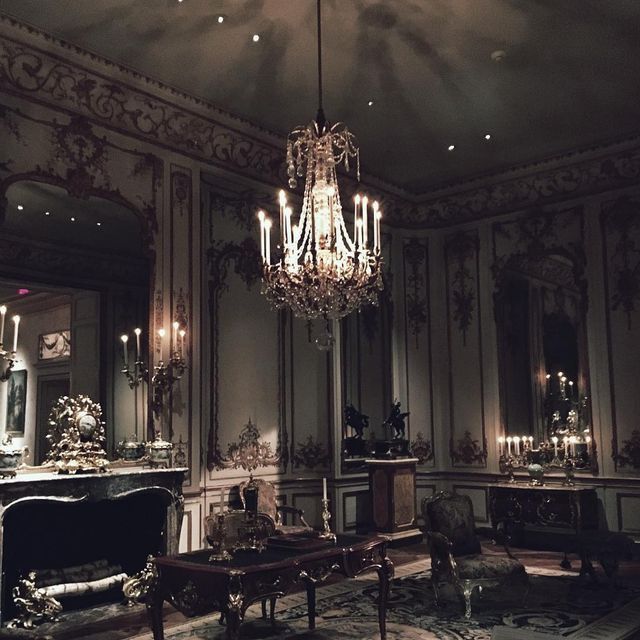 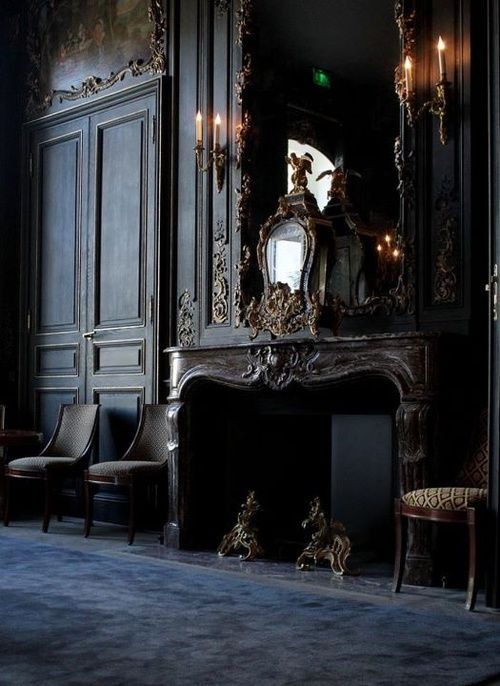 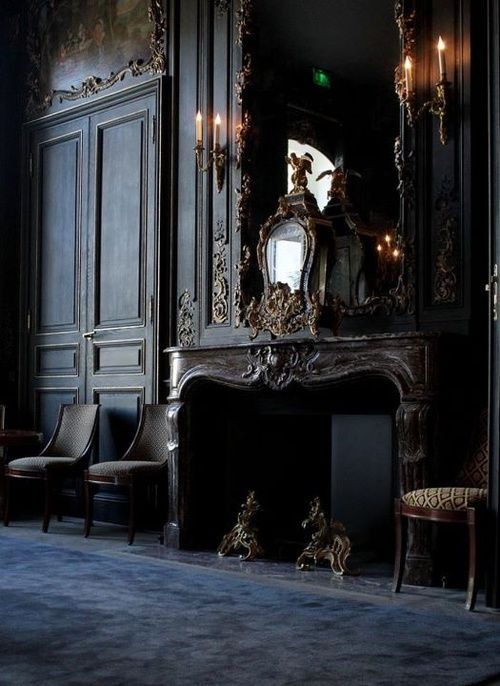 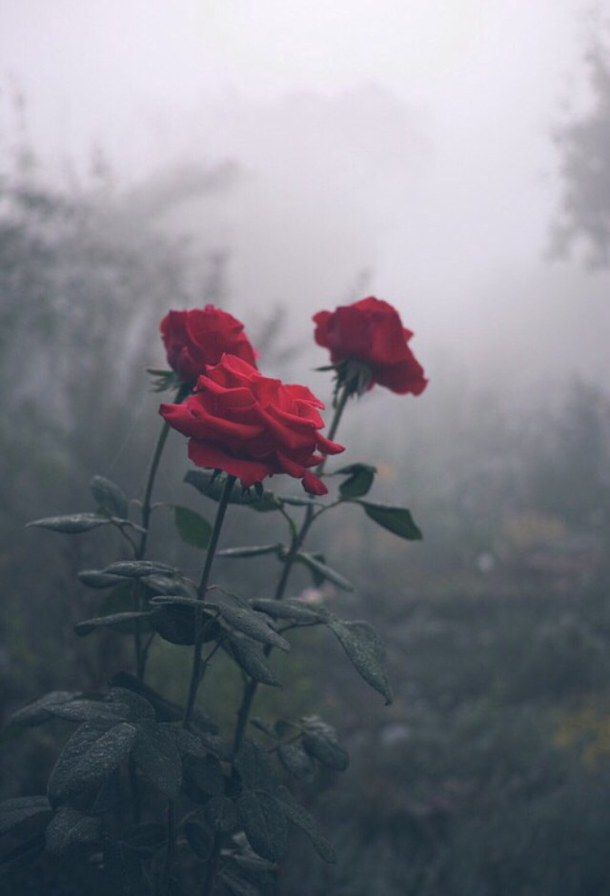 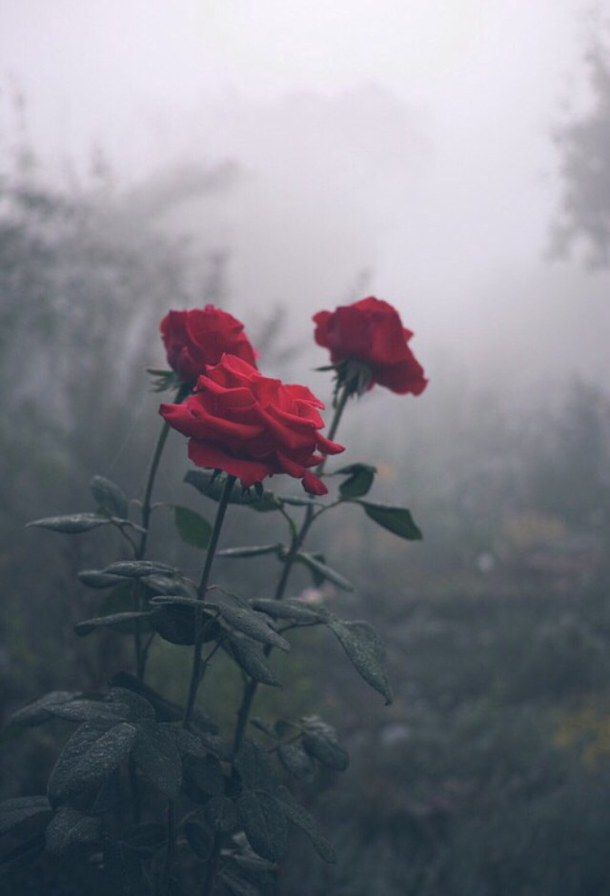 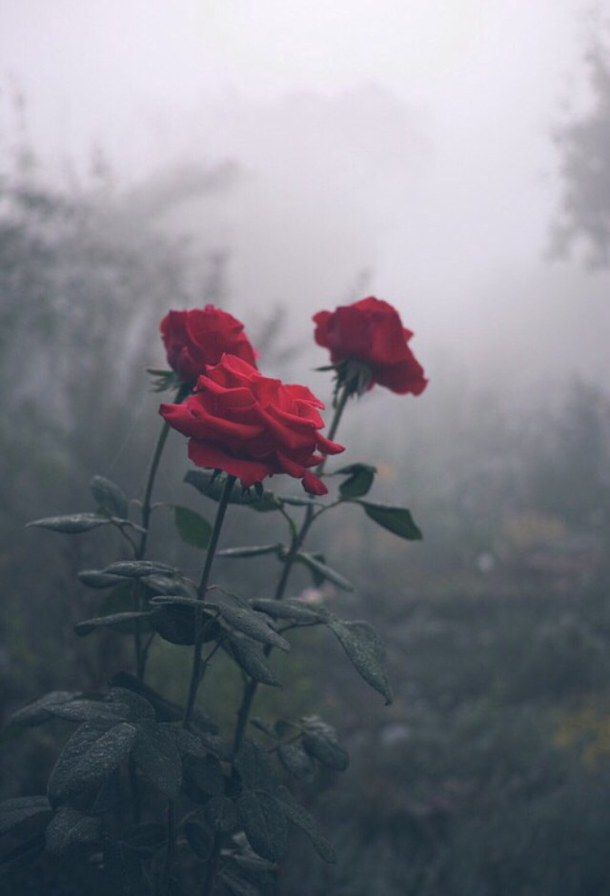 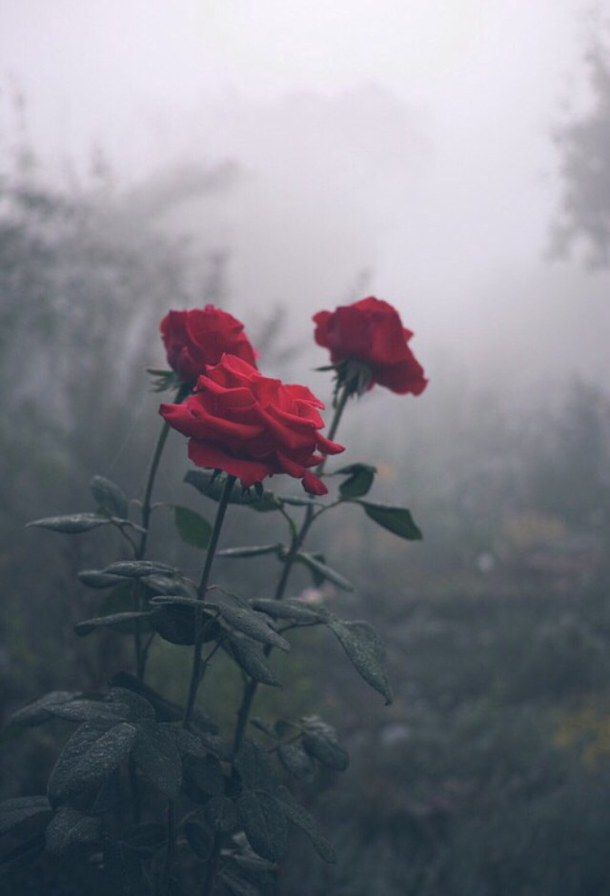 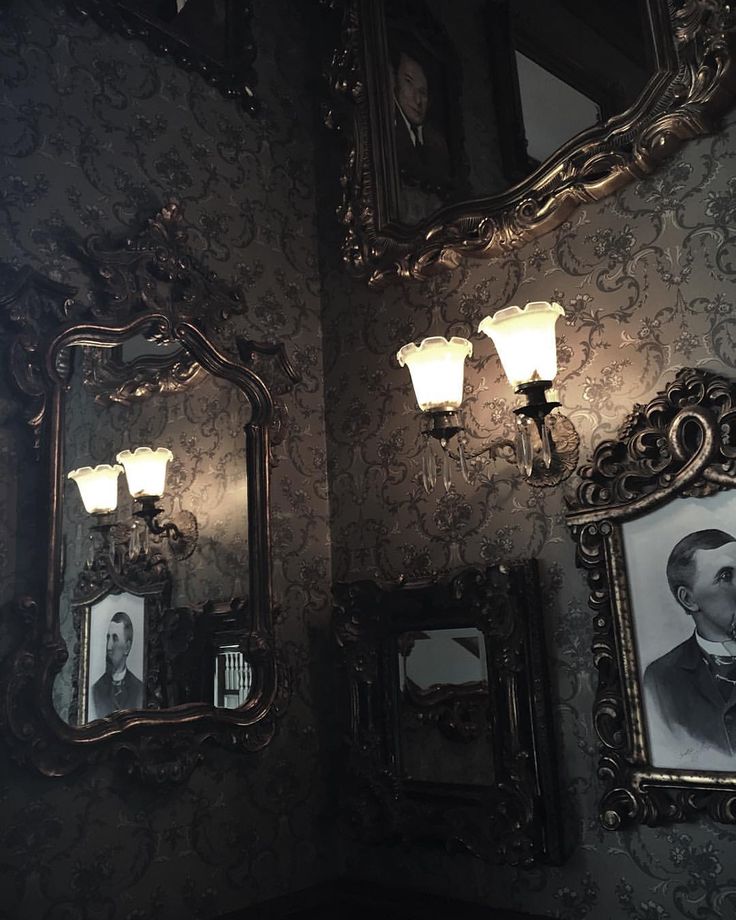 WHEN A dark- haired girl CAN WIN 
A PRAYER FROM OUT THE LIPS OF SIN,
     WHEN THE BARREN  ALMOND BEARS,
   AND A LITTLE CHILD GIVES AWAY ITS TEARS,
   THEN SHALL ALL THE HOUSE BE STILL
     AND PEACE COMES TO CANTERVILLE.
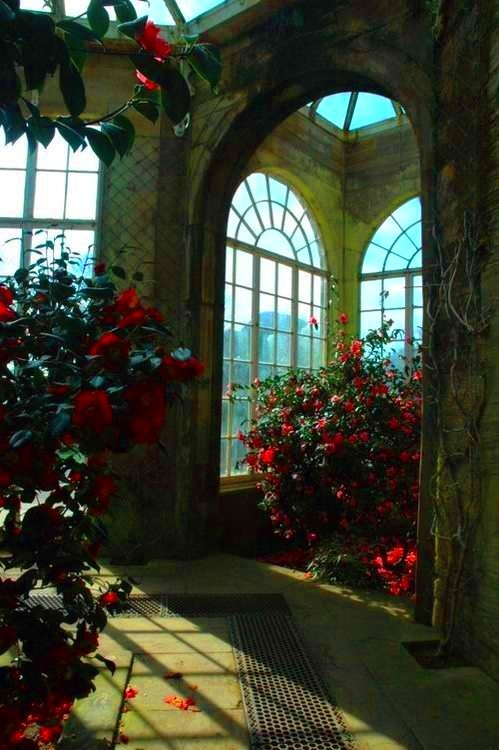 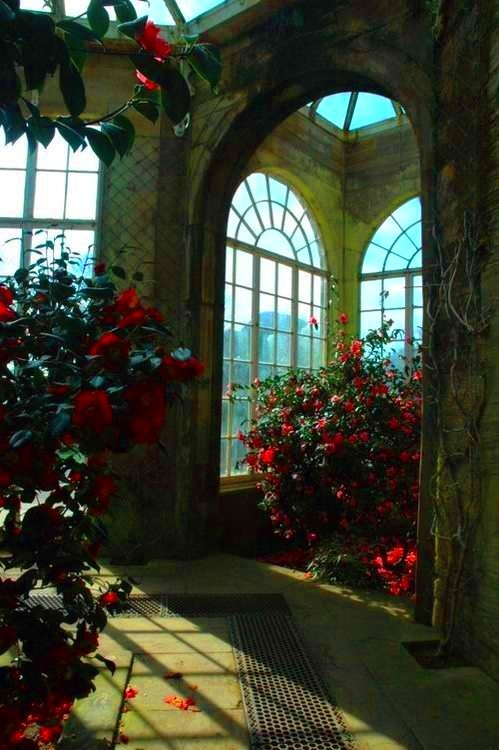 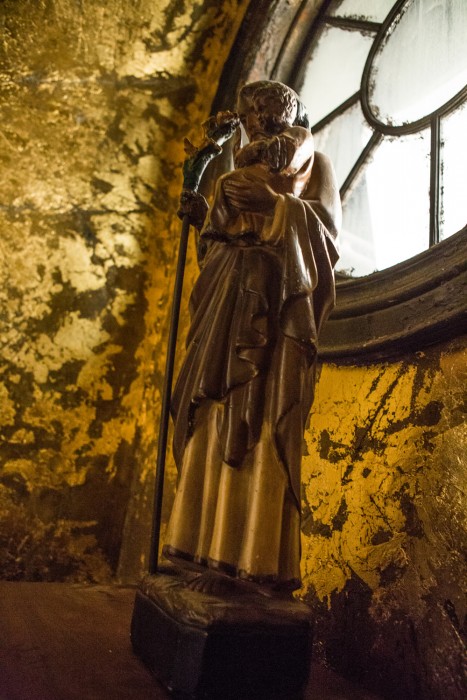 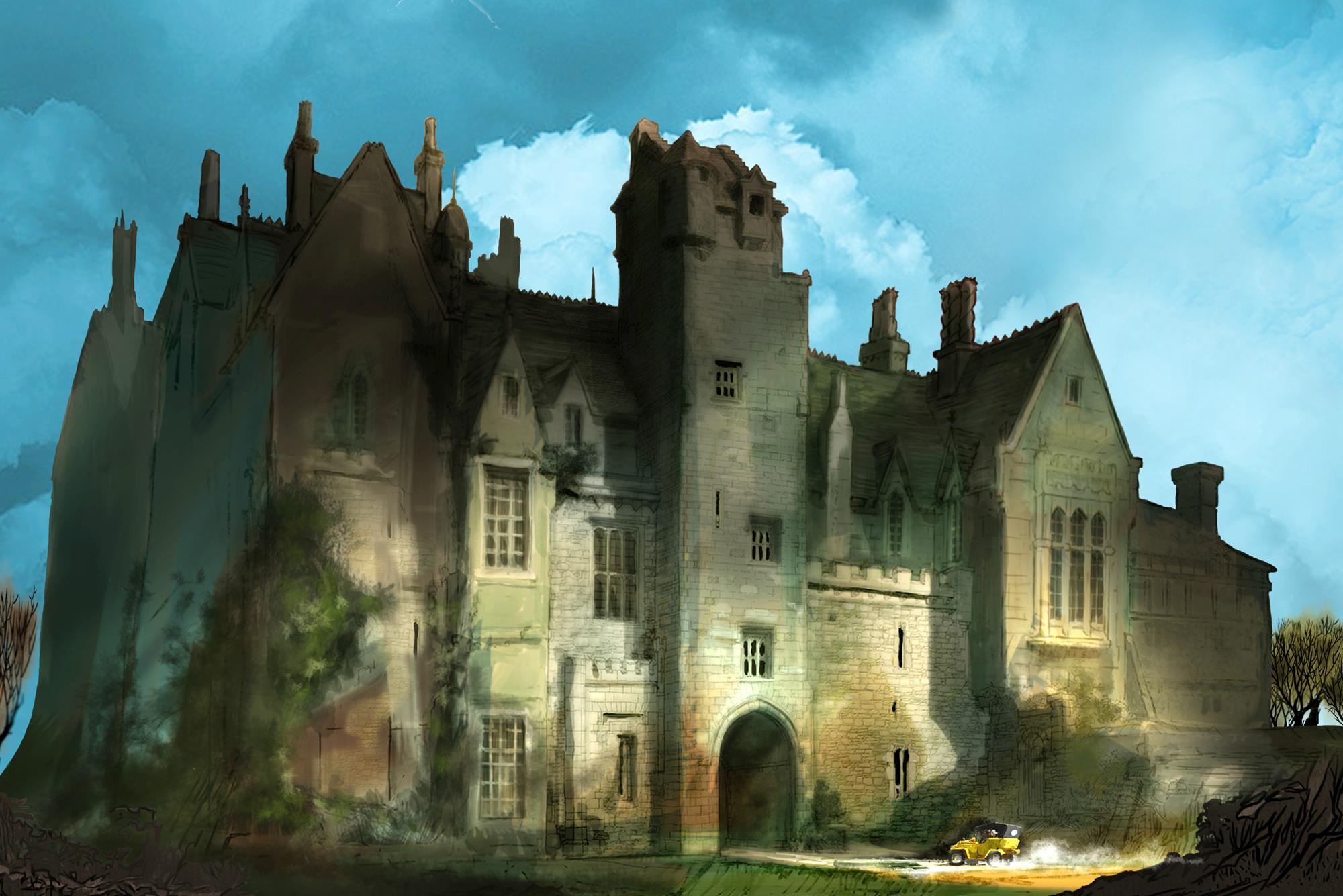 SunRise Theatre Studio
The song 
“Seven rings”
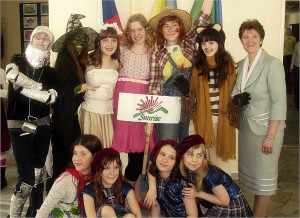 SunRise 
Theatre Studio
School 43
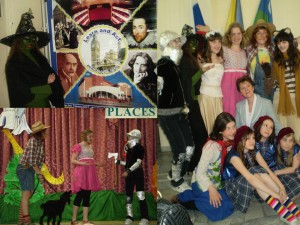 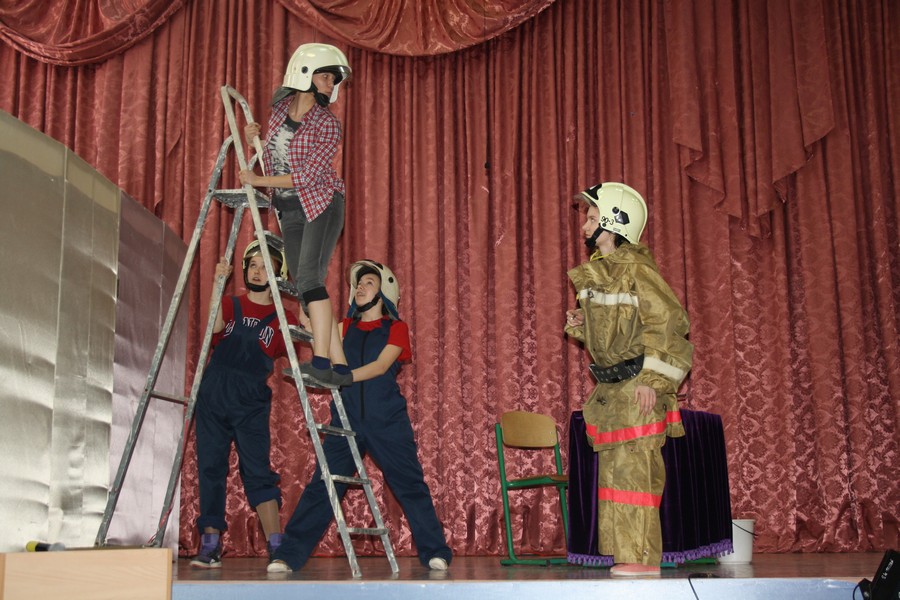 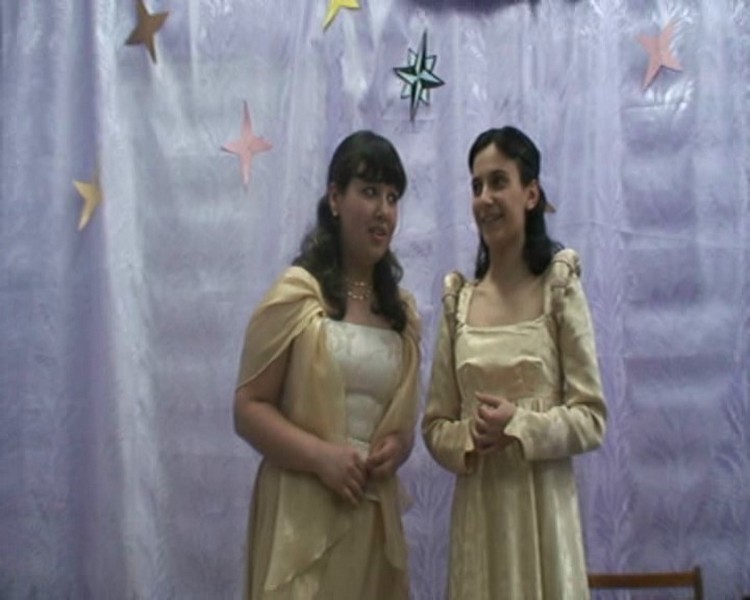